City of Glendale
Budget Study Session #1
May 1, 2018
Agenda
FY 2017-18
3rd Quarter General Fund Update
Revenues & Resources
Department Expenditures
PERS Rate Stabilization Fund
Projected Year-end Fund Balance
Agenda
FY 2018-19
Proposed General Fund Budget
Revenue Estimates & Opportunities
Organizational Profile
Summary of All Funds by Type
Department Dashboards
Budget Adoption Calendar
Conclusion
City of Glendale Third Quarter Financial UpdateMay 1, 2018
Slide 5
FY 2017-18 3rd Quarter UpdateGeneral Fund Revenues
Revenues received as of March 31, 2018 were $125.5 million versus $121.1 million compared to the same period last year, an increase of 3.6%.
For FY 2017-18 the Revenue estimates have been increased by $1.7 million, due to:
Increase in property tax, sales tax and occupancy and other taxes categories based on actuals received

Revenues are expected to meet forecast by year-end, no adjustments to recurring revenues proposed at this time
One-time sales tax audit revenue adjustment of $9.0 million
Slide 6
General Fund Resources - March 31, 2018 (In Thousands)
Slide 7
FY 2017-18 3rd Quarter Update          General Fund Expenditures
Department expenditures are tracking as expected
Total expenditures are $155.5 million (70% of total budget) compared to $146.2 million (70.9%) at the same point last year
All departments are below the 75% mark
Transferring $9.0 million from one time sales tax audit to CIP
Purchase of Maryland Street Retail Units - $1.5 million
Maryland Street &  Alley Improvements - $3 million
Central Park Block Project - $2 million
Fremont Park Renovation - $2.5 million
Slide 8
FY 2017-18 3rd Quarter UpdateGeneral Fund Expenditures
* Includes Carryovers & Adjustments
Slide 9
FY 2017-18 3rd Quarter UpdatePending Budget Adjustments
Slide 10
PERS Rate Stabilization FundFY 2017-18 3rd Quarter Update
Review
Three deposits totaling $26.5 million
Dates: 
Aug. 9, 2017: $8.833 million
Aug. 31, 2017: $8.833 million
Sept. 21, 2017 $8.833 million
Moderate Portfolio Target Allocation: 
3% Cash, 50% Equities, 47% Fixed Income
Individual equity/fixed income funds are actively managed by portfolio managers
Targeted Annual Net Return of 5.0%
Q3 YTD net return is 3.86%
Slide 11
PERS Rate Stabilization FundFY 2017-18 3rd Quarter Update
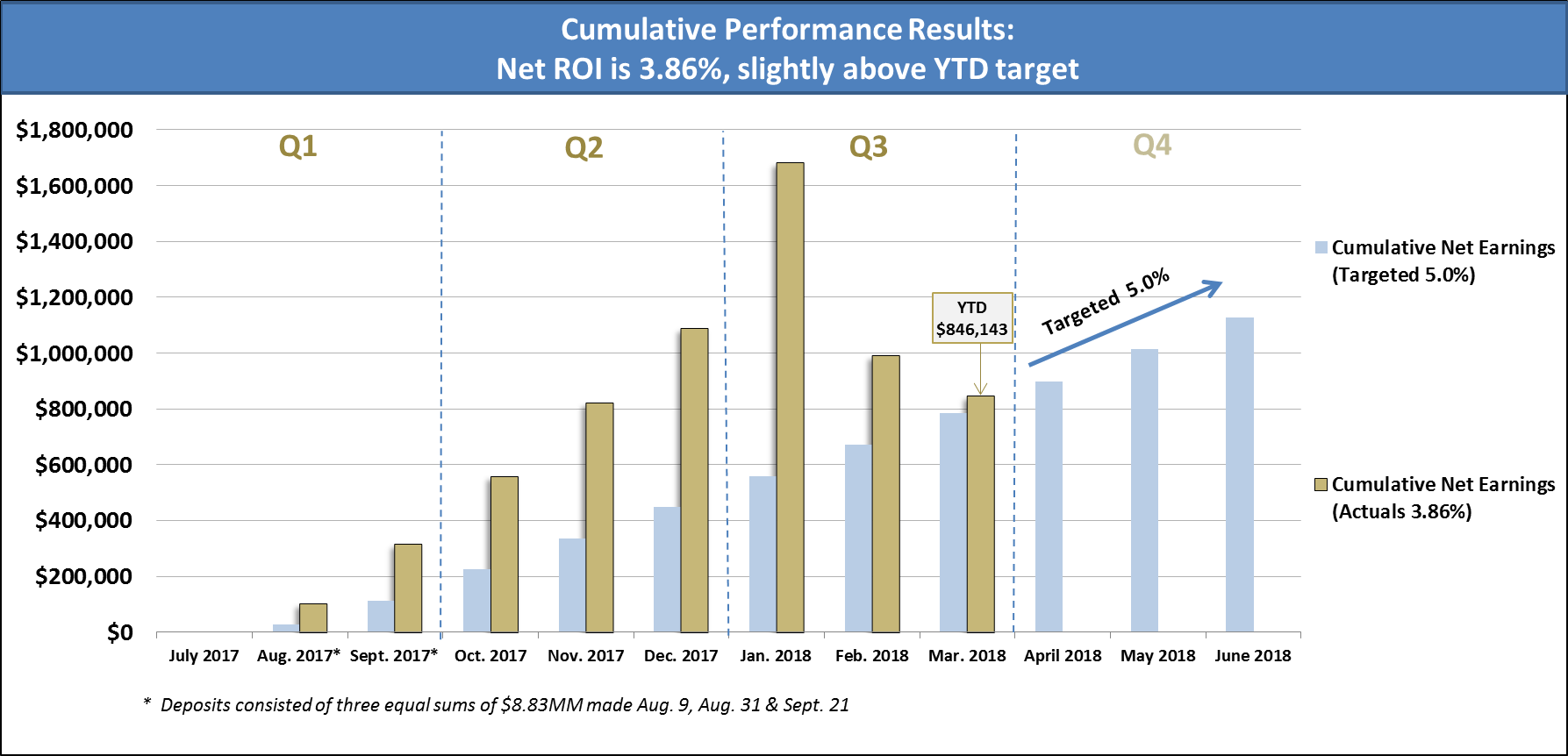 Slide 12
FY 2017-18 General Fund Projected Year-End 
 Fund BalanceAs of June 30, 2018 (In Thousands)
*Based on proposed recurring appropriation of $215.0 million. Current policy is floor of 25% with a target of 35%.
Slide 13
Next Steps
Questions/Comments

Staff Recommendation

Note and File Financial Status Report as of  March 31, 2018

Council Approve Resolution of Appropriation for FY 2017-18 Third Quarter Budget Adjustments
FY 2018-19 General Fund
Proposed Budget
FY 2018-19 Budget Process 
Timeline for Budget Development (1 of 2)
Slide 15
Late October, Budget Process starts with annual cost allocation process. This is a process to distribute General Funds support department costs to non-General Fund departments to maximize cost recovery to the General Fund
Late November, Internal Service Fund Rates are established for all Internal Service Funds (i.e. Medical Insurance, Workers’ Compensation Insurance, Liability Insurance, Information Services Funds, Fleet/Equipment Fund)
Early February, Citywide Budget Kickoff is held
All key staff from all departments are present for discussion and direction on the FY2018-19 Budget
Calendar of key dates and deliverables are provided and discussed
Changes impacting the budget are highlighted, such as overhead rates, etc.
FY 2018-19 Budget Process 
Timeline for Budget Development (2 of 2)
Slide 16
Early February, budget module opens for inputting FY 2018-19 budget to all departments
Budget module is used to build the budget via worksheets generated for all 77 funds across 15 departments
Mid February, departments submit budget requests, which include Personnel Requests, Capital Outlay, Equipment Replacement, New Fees, and Service Level Adjustments
These requests are analyzed and reviewed with each department
Late March, individual departmental meetings are held with City Manager and budget staff to discuss the departmental submittals
Early April, an all hands meeting with department Executives, Budget staff, and the City Manager is held to review and determine which items are approved for inclusion in the proposed FY 2018-19 Budget
Mid April is used to finalize the proposed FY 2018-19 Budget and             prepare for Study Sessions held in May
Slide 17
FY 2018-19 General Fund Proposed BudgetProposed Resources
FY 2018-19 General Fund Proposed BudgetRevenue Changes
Slide 18
Overall General Fund revenues are expected to grow by 7.0%
 Increases include:
Property Tax forecasted to increase 9.4% 
Sales Tax forecasted to increase 8.9% 
Transient Occupancy Tax (TOT) is estimated to increase by 6.2% due to continues improved economy and addition of a new hotel
Licenses and permits 1.3%
Interfund revenues are increasing by 8.2%
Electric Fund Transfer to General fund will equal to 10.0% of estimated Electric Revenues
Slide 19
FY 2018-19 General Fund Proposed Budget 
Proposed Appropriations
Slide 20
FY 2018-19 General Fund Proposed Budget 
General Fund Resources and Appropriations
Slide 21
FY 2018-19 General Fund Proposed BudgetFund Balance Projection
*
*Based on proposed recurring appropriation of $226.8 million. Current policy is floor of 25% with a target of 35%.
Slide 22
FY 2018-19 General Fund Proposed Budget 
Budget Overview (1 of 4)
Salaries & Benefits net increase of $13.4 million primarily due to:
Increases In:
$6.3 million for net PERS compared to last year
$2.15 million for proposed service level adjustments 
Net 7 vacant positions redirected to General Fund - $799 thousand
Community Development (4)
Administrative Services (1)
Human Resources (1)
Police (1)
Public Works (1) 

Additional Position – Police (School Resource Officer) - $229 thousand
Overtime for Police Department - $250 thousand
Reallocation of one position in the City Clerk’s Department - $36 thousand
Shift of 25% of a Police Officer position into the General Fund - $61 thousand
Hourly wages for Library, CS&P, Police, City Clerk, and IPA - $486 thousand
Salary Adjustments for Police Communications - $290 thousand
Slide 23
FY 2018-19 General Fund Proposed Budget 
Budget Overview (2 of 4)
Salaries & Benefits changes continued…
Increases In:
$1.8 million in Workers’ Comp 
Mainly due to increase in safety rates
Cost of Living Adjustments for GPOA (3.5%), GMA (Police Sworn) (3.0%), GCEA (1.5%), GMA (1.5%), and Hourly Employees (1.5%)
Decreases In:
$1.3 million in Sick Leave/RHSP due to a decrease in rate
Slide 24
FY 2018-19 General Fund Proposed BudgetBudget Overview (3 of 4)
Maintenance & Operation net decrease of $1.9 million primarily due to:
Increases In:
$1.0 million in Liability Insurance
$382 thousand for ISD Service Charge
$152 thousand for proposed service level adjustments across various M&O accounts
Decreases In:
$2.1 million in one-time miscellaneous adjustments
$1.0 million in Fleet/Equipment Rental Charge
$614 thousand in Building Maintenance
Slide 25
FY 2018-19 General Fund Proposed Budget 
Budget Overview (4 of 4)
Transfers and Capital Outlay net increase of $1.2 million primarily due to:
Increases In:
$1.0 million in transfers due to the 20% transfer of the GSA Loan Repayment to the Low and Mod Housing Fund 
$200 thousand in transfer to the Debt Service Fund
$116 thousand in transfer to the Capital Funds
Decrease In:
$126 thousand in Capital Outlay
Slide 26
FY 2018-19 General Fund Proposed BudgetProposed Service Level Adjustments  Recap
Slide 27
FY 2017-18 General Fund Forecast (In Millions) (as of June 30, 2018)
FY 2018-19 Proposed BudgetRevenue Estimates & Opportunities
General Fund RevenuesIntroduction
General Fund Revenues 
California Propositions
Revenue Opportunities
Revenue Summary
Questions & Comments
Slide 30
FY 2017-18 General Fund Adopted BudgetResources vs Appropriations
Slide 31
Proposition 13
Passed in 1978
Property-Taxpayer relief and uniformity
Established 1% rate cap. Prior to Prop 13 local jurisdictions independently established their tax rates.
Property is assessed at market value for tax purposes only when it changes ownership.
Subsequent annual values are limited to ‘base year’ amount plus an annual growth factor of 2%
Requires 2/3 voter approval for taxes raised by local governments for a designated ‘special purpose’
Slide 32
Proposition 8
Passed in 1978
Constitutional amendment to Article XIIIA that allows a temporary reduction in assessed value when real property suffers decline in value
A decline in value occurs when the current market value of real property is less than the current assessed (taxable) factored base year value as of the lien date, January 1
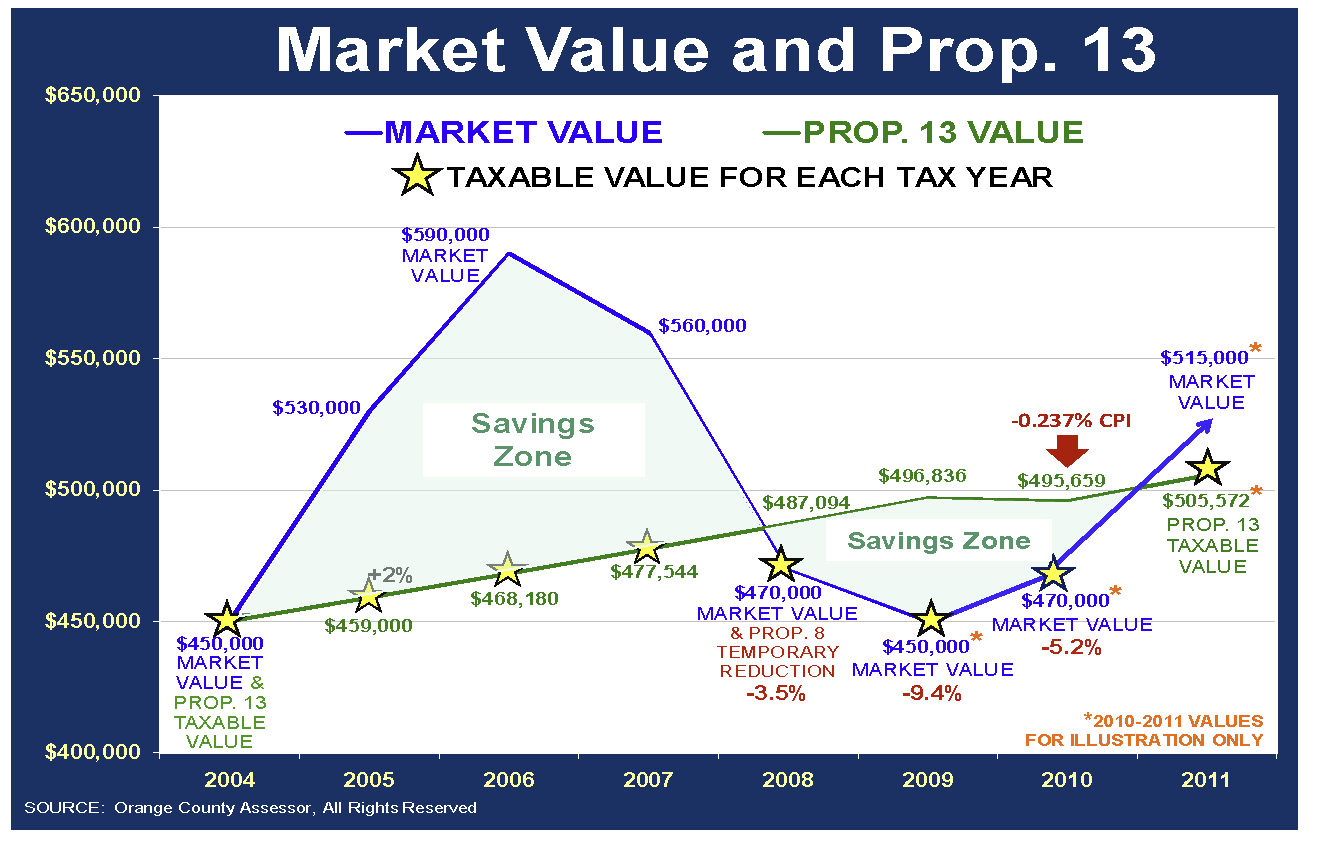 Slide 34
Proposition 218
Passed in 1996
Shifted most of the power over taxation from locally elected governing boards to residents & property owners.
Ensures all taxes and most charges on property owners are subject to voter approval
Voter Requirements for taxes are: 
General Tax – requires majority voter approval
Special Tax – requires 2/3 voter approval
Parcel Tax – enacted as Special Tax
Provides citizens with the power to repeal taxes
Establishes a formal balloting procedure
Slide 35
Proposition 26
Passed in 2010
All fees are deemed to be a tax unless one of the following seven exceptions apply:
Specific Benefit/Privilege (permits, franchises)
Specific Service/Product (utility charges, park & rec. fees)
Reasonable Regulatory Fees for licenses & permits (permits, inspections)
Fee for entry, use or purchase of government property (parks & rec. entrance fees, equipment rental, some franchises)
Fines & penalties
Fees imposed as a condition of property development (limited to cost by other law)
Assessments & property-related fees subject to Prop.218 (limited to cost by 218)
If fees don’t fall within one of the seven exceptions listed above, then Prop 26 defines it as a Tax for which voter approval is required under Prop 218
Slide 36
New California Ballot Initiative
“Tax Fairness, Transparency and Accountability Act of 2018”
Will be destructive to Local Governments
Will eliminate the distinction between special and general tax
Will require two-thirds supermajority for any new tax, tax increase or tax extension, making it much more difficult for cities and counties to control their own financial destinies
Will not be able submit a tax to the voters at a special election unless the City Council unanimously declares an emergency
If approved the measure would retroactively wipe out any voter-improved tax investment back to the beginning of 2018
Will eliminate the Prop. 26 exception for fees for a benefit & privilege 
Opposed by the League of California Cities
Slide 37
General Fund Revenues
Approximately 69.6% of the City’s major revenues consist of four revenue sources for FY 2017-18  budget:
Slide 38
General Fund Revenues
Property Taxes
The Property Tax is imposed on real property (land & permanently attached improvements such as building) and tangible personal property (movable property)

The value of the property is based on a determination made by the County

The property tax rate is limited to 1% of assessed value plus any rates imposed to fund indebtedness approved by the voters

The General Fund receives about 0.1357% of the 1% levy; specifically, the General Fund receives only 13.5 cents for every one dollar of property taxes paid by Glendale property owners
Slide 39
Tri City ComparisonProperty Tax Breakdown
0.36% - Los Angeles County
0.20% - School District
0.17% - Educational Aug. Fund Impound
0.135% - Tax District #1 (City Share)
0.07% - Education Rev. Aug. Fund
0.04% - Community College District
0.03% - Other
0.1357                       0.1847                     0.2109      

% of Property Tax $
Slide 40
General Fund RevenuesProperty Taxes
Revenues include the estimated property tax revenue from AB 1x26
Slide 41
General Fund Revenues
Sales & Use Taxes
Current Sales Tax is 9.5%

The CDTFA (California Department of Tax and Fee Administration) collects and distributes local sales tax revenue

The General Fund receives 1% of the 9.5% of sales tax collected in the City

The sales and use tax revenue can be used for any general purpose
Sales Tax Breakdown
Slide 42
0.25% - Measure H (Homelessness)
0.25% - County Transportation Fund
0.50% - County Health/Welfare
0.50% - Public Safety Augmentation Fund
1.00% - Glendale Allocation
2.00% - L.A. County Transportation (Includes
              Prop A, C and Measure R, M Funds)
1.06% - State Local Revenue Fund
3.94% - State General Fund
State Taxes
Local / Direct
Local / Per Capita
Local / Based on Need
9.5% Sales Tax
Sales Tax Breakdown With Add-on Tax
Slide 43
0.75% - Available for Local Use
0.25% - Measure H (Homelessness)
0.25% - County Transportation Fund
0.50% - County Health / Welfare Fund
0.50% - Public Safety Augmentation Fund
1.00% - Glendale Allocation
2.00% - L.A. County Transportation (Includes
              Prop A, C and Measure R, M Funds)
1.06% - State Local Revenue Fund
3.94% - State General Fund
State Taxes
Local / Direct
Local / Per Capita
Local / Based on Need
10.25% Sales Tax
Slide 44
General Fund RevenuesSales Tax
FY 2015-16 includes the one-time revenue from the triple flip
Slide 45
Sales Tax Recap
Glendale receives 1.0% out of the 9.5%
This produces over $40 million for the General Fund
State current limitation is 10.25% for total sales tax
State could raise that for its own use
There is a limit of 2.0% for local use
1.0 % has been utilized by LA County for Prop A and C
0.25% was implemented for Measure H (Homeless Services)
Only 0.75% left for local use
Burbank, and likely Pasadena, are initiating ballot measures of 0.75% local tax on the November ballot
Burbank will generate approx. $24 million
Pasadena will generate approx. $26 million
Similar measure in Glendale would generate approx. $30 million for use in Glendale
Slide 46
Other Sales Tax Recap
Other local sales taxes that have been voted in historically in Los Angeles County that apply to Glendale are:
Prop A:  0.50% tax allocated on a per capita basis to Glendale for transit operations
Prop C:  0.50% tax allocated on a per capita basis to Glendale for transit capital projects
Measure R:  0.50% tax allocated on a per capita basis to Glendale for multi-jurisdictional coordinated projects
Measure M: 0.50% tax allocated on a per capita basis to Glendale to improve transit services and ease traffic congestion
Measure H:  0.25% tax allocated per homeless count for homeless services
Slide 47
Non-General Fund Sales Tax Revenues2% County Transit: Prop A & C, Measure R & M, and 0.25% Measure H
- Data is based on FY 2018-19 Estimates for the Local Returns
Slide 48
General Fund RevenuesUtility Users Tax
- In 2009 voters approved a rate reduction for Telecommunications and Video (reduced from 7% to 6.5%)
Slide 49
General Fund RevenuesUtility Users Tax
Slide 50
General Fund RevenuesOther GF Revenue Sources
Transient Occupancy Tax (TOT)
Hotel/motel operators in the City are required to charge the 12% TOT of the rent charged to ‘Transient’ guests

The increase from 10% to 12% was approved by voters at the General Municipal Election on April 7, 2015

‘Transient’ is any person who exercises occupancy in a hotel/motel for a period of 30 consecutive calendar days or less

Currently there are 25 hotels/motels in the City
Slide 51
General Fund RevenuesOther GF Revenue Sources
Franchise Tax
Amount received from Franchisee for ‘rental’ or ‘toll’ for use of the City streets and right-of-way

Following are some of the Firms that have a franchise agreement with the City:
Southern Cal. Edison Co.
Southern Cal. Gas Co.
Pacific Pipeline System LLC
Charter Communications, etc.
Slide 52
General Fund RevenuesOther GF Revenue Sources
Licenses & Permits category includes:
Building Permits, Planning Permits, Business Registration, Dog Licenses, etc.
Charges for Services include:
Emergency Medical Response Fees, Other Fire Fees, Police Fees, Zoning-Subdivision Fees, Express Plan Check Fees, Code Enforcement Fees, Library Misc. Fees, Etc.
Cost Allocation Revenue:
General Fund recapturing overhead cost from other funds
Fines & Forfeitures include:
Traffic Safety Fines
Slide 53
Tri City Revenue Comparison City Profile
Data Source: HdL Coren & Cone – FY 2017-18  (Entire City)
Slide 54
Tri City Revenue Comparison FY 2017-18 Adopted General Fund Budget
Slide 55
Tri City Per Capita FY 2017-18 Adopted General Fund Budget
Slide 56
Revenue Opportunities
What can Glendale Implement to Enhance Tax Revenues to fund future programs and services?:
Additional 0.75% Local Sales Tax
Business Tax
Parcel Tax 
Transient Parking Tax
Special Assessment Districts 
Additional Development Impact Fees
Slide 57
Revenue Options Summary
Questions & Comments
FY 2018-19Organizational Profile
Slide 60
FY 2018-19 Citywide Organizational Profile
*
Estimated population. Department of Finance Annual Publication not yet available.
Slide 61
FY 2018-19 Citywide Organizational Profile
*Transit section is stated under “Community Development” category in FY 17-18 however beginning FY 18-19              Transit Funds are shifting to Public Works and are reflected under “Public Works & Utilities” category.
**Data excludes transfers out
Slide 62
FY 2018-19 Citywide Organizational Profile
Total Personnel Appropriation - All FundsFour-Year Comparison (in millions)
**
*   Operating Cost does not include transfers or capital improvement
**  Does not meet target of 35% or less
Slide 63
FY 2018-19 Citywide Organizational Profile
Total Personnel Appropriation - General FundFour-Year Comparison (in millions)
**
*
*Operating Cost does not include transfers
**Does not meet target of 75% or less
Slide 64
FY 2018-19 Citywide Organizational Profile
Total Personnel - All FundsManagement to Non-Management Ratio
*
*  Meets target of 25% maximum
** Includes Supervisor, Technical/Professional, and General Employees
Slide 65
FY 2018-19 Proposed BudgetSummary of All Funds by Type
Slide 66
FY 2018-19 Proposed BudgetDefinitions
Two Categories of Fund Type:

Governmental Funds – Used for specific governmental purposes and report on a modified accrual basis

Proprietary Funds – Used to report business-like operations and report on a full accrual basis
Slide 67
FY 2018-19 Proposed BudgetGovernmental Funds
General Fund: The primary fund of the City used to account for all revenues and expenditures of the City not legally restricted as to use

Special Revenue Funds: This fund type collects revenues that are restricted by the City, State, or Federal Government as to how they may be spent. Most of the special revenue funds are grant revenues

Debt Service Funds: This fund type is used to account for the payment of principal and interest on an obligation resulting from the issuance of bonds, notes, or certificates of participation

Capital Improvement Funds: Used for capital outlays including the acquisition or construction of capital facilities or other capital assets
Slide 68
FY 2018-19 Proposed BudgetProprietary Funds
Enterprise Funds: This fund type serves the public and charges a fee for services or goods. Fees, rather than taxes or transfers, are charged in order to fund the business which makes the fund self-supporting

Internal Service Funds: This fund type provides services to other City departments and charges for services rendered, similar to a private business. It is intended to be self-supporting
Slide 69
FY 2018-19 Proposed BudgetSummary of Appropriations-All Funds Overview
Slide 70
FY 2018-19 Proposed BudgetSummary of Appropriations-General Fund (1 of 2)
Slide 71
FY 2018-19 Proposed BudgetSummary of Appropriations-General Fund (2 of 2)
Slide 72
FY 2018-19 Proposed BudgetSummary of Appropriations-Special Revenue Funds (1 of 4)
Slide 73
FY 2018-19 Proposed BudgetSummary of Appropriations-Special Revenue Funds (2 of 4)
FY 2018-19 Proposed BudgetSummary of Appropriation-Special Revenue Funds (3 of 4)
Slide 74
Slide 75
FY 2018-19 Proposed BudgetSummary of Appropriation-Special Revenue Funds (4 of 4)
Slide 76
FY 2018-19 Proposed BudgetSummary of Appropriation-Debt Service Funds
Slide 77
FY 2018-19 Proposed BudgetSummary of Appropriation-Capital Improvement Funds (1 of 2)
Slide 78
FY 2018-19 Proposed BudgetSummary of Appropriation-Capital Improvement Funds (2 of 2)
Slide 79
FY 2018-19 Proposed BudgetSummary of Appropriation-Enterprise Funds (1 of 2)
Slide 80
FY 2018-19 Proposed BudgetSummary of Appropriation-Enterprise Funds (2 of 2)
Slide 81
FY 2018-19 Proposed BudgetSummary of Appropriation-Internal Service Funds (1 of 2)
Slide 82
FY 2018-19 Proposed BudgetSummary of Appropriation-Internal Service Funds (2 of 2)
Slide 83
FY 2018-19 Proposed BudgetSummary of Appropriations-All Funds Recap
FY 2018-19 Departmental Dashboards
Administrative Services
Slide 86
Administrative ServicesProposed 2018-19 Budget Summary
City Attorney
Slide 88
City AttorneyProposed 2018-19 Budget Summary
City Clerk
Slide 90
City ClerkProposed 2018-19 Budget Summary
City Treasurer
Slide 92
City TreasurerProposed 2018-19 Budget Summary
Community Development
Slide 94
Community Development (1 of 3)Proposed 2018-19 Budget Summary
Slide 95
Community Development (2 of 3)Proposed 2018-19 Budget Summary
*  Fund shifting to Public Works beginning FY 2018-19
Slide 96
Community Development (3 of 3)Proposed 2018-19 Budget Summary
*  Fund shifting to Public Works beginning FY 2018-19
Community Services & Parks
Slide 98
Community Services & Parks (1 of 2)Proposed 2018-19 Budget Summary
Slide 99
Community Services & Parks (2 of 2)Proposed 2018-19 Budget Summary
Fire Department
Slide 101
Fire Department (1 of 2)Proposed 2018-19 Budget Summary
Slide 102
Fire Department (2 of 2)Proposed 2018-19 Budget Summary
Glendale Water & Power
Slide 104
Glendale Water & Power (1 of 2)Proposed 2018-19 Budget Summary
Slide 105
Glendale Water & Power (2 of 2)Proposed 2018-19 Budget Summary
Human Resources
Slide 107
Human Resources (1 of 2)Proposed 2018-19 Budget Summary
Slide 108
Human Resources (2 of 2)Proposed 2018-19 Budget Summary
Information Services
Slide 110
Information ServicesProposed 2018-19 Budget Summary
Innovation, Performance & Audit
Slide 112
Innovation, Performance & AuditProposed 2018-19 Budget Summary
Library, Arts & Culture
Slide 114
Library, Arts & CultureProposed 2018-19 Budget Summary
Management Services
Slide 116
Management ServicesProposed 2018-19 Budget Summary
Police Department
Slide 118
Police Department (1 of 2)Proposed 2018-19 Budget Summary
Slide 119
Police Department (2 of 2)Proposed 2018-19 Budget Summary
Public Works
Slide 121
Public Works (1 of 2)Proposed 2018-19 Budget Summary
*  Fund shifting from CDD to Public Works beginning FY 2018-19
Slide 122
Public Works (2 of 2)Proposed 2018-19 Budget Summary
*  Fund shifting from CDD to Public Works beginning FY 2018-19
FY 2018-19 Budget Adoption Calendar
Slide 123
May 1, Budget Study Session #1, 9:00 a.m.
FY 2017-18 Third Quarter Update
FY 2018-19 Proposed General Fund Budget
Revenue Estimates & Opportunities
FY 2018-19 Organizational Profile
FY 2018-19 Summary of All Funds by Type
Department Dashboards
FY 2018-19 Budget Adoption Calendar
Slide 124
May 8, Budget Study Session #2, 9:00 a.m.
GWP-Public Benefit Charge Discussion
Utility Rate Increases
GWP - Electric & Water
Public Works - Sewer
May 15, Budget Study Session #3, 9:00 a.m.
Capital Improvement Program
Citywide Fee Discussion 
May 22, Budget Hearing, 6:00 p.m.
June 5, Budget Adoption, 6:00 p.m.
Questions & Comments